Simple present Wh questions practice 3
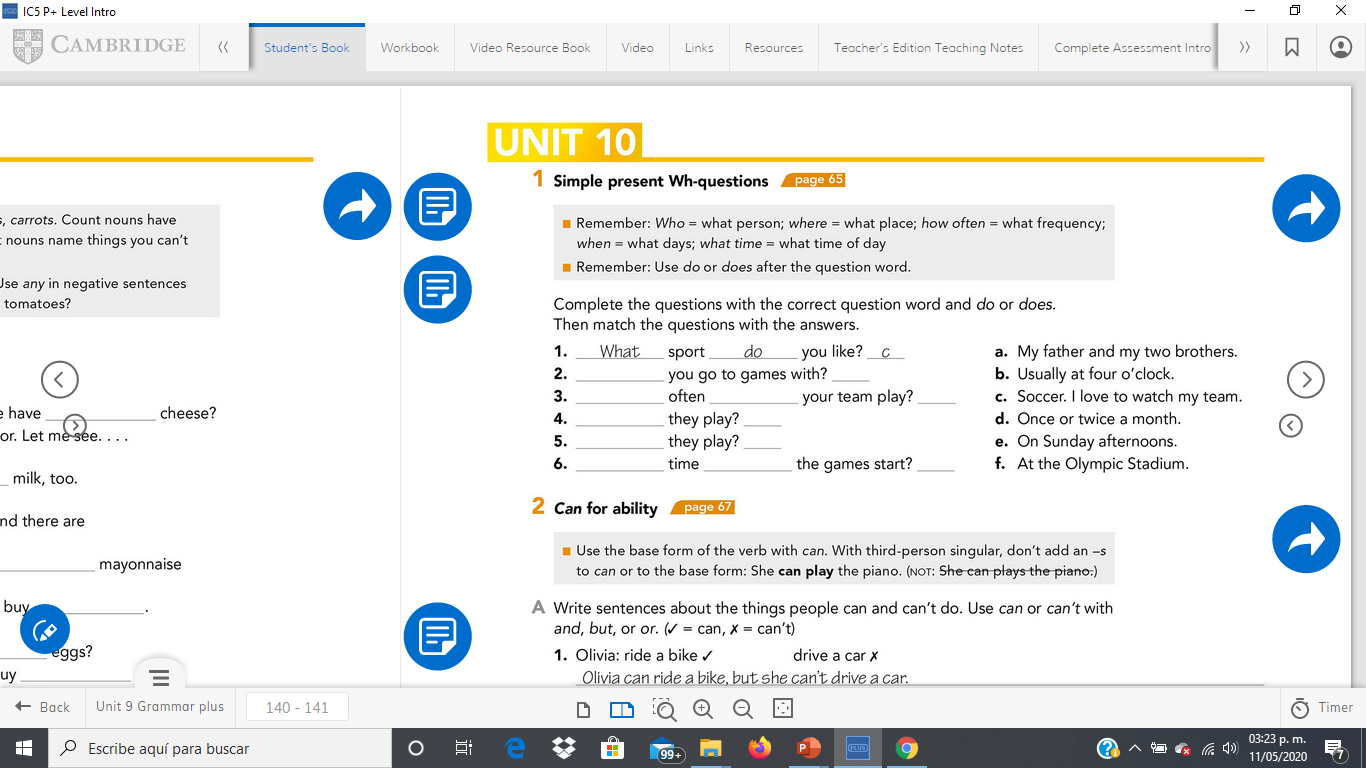 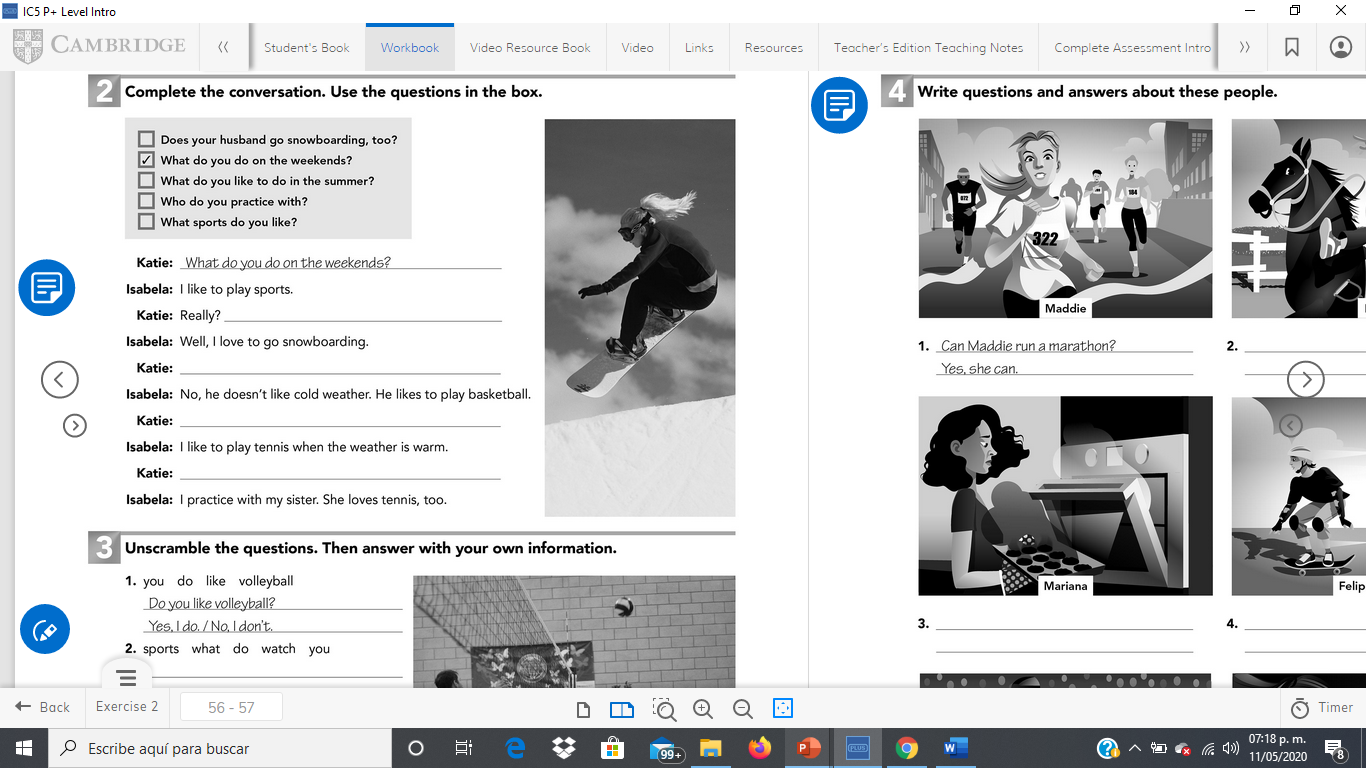 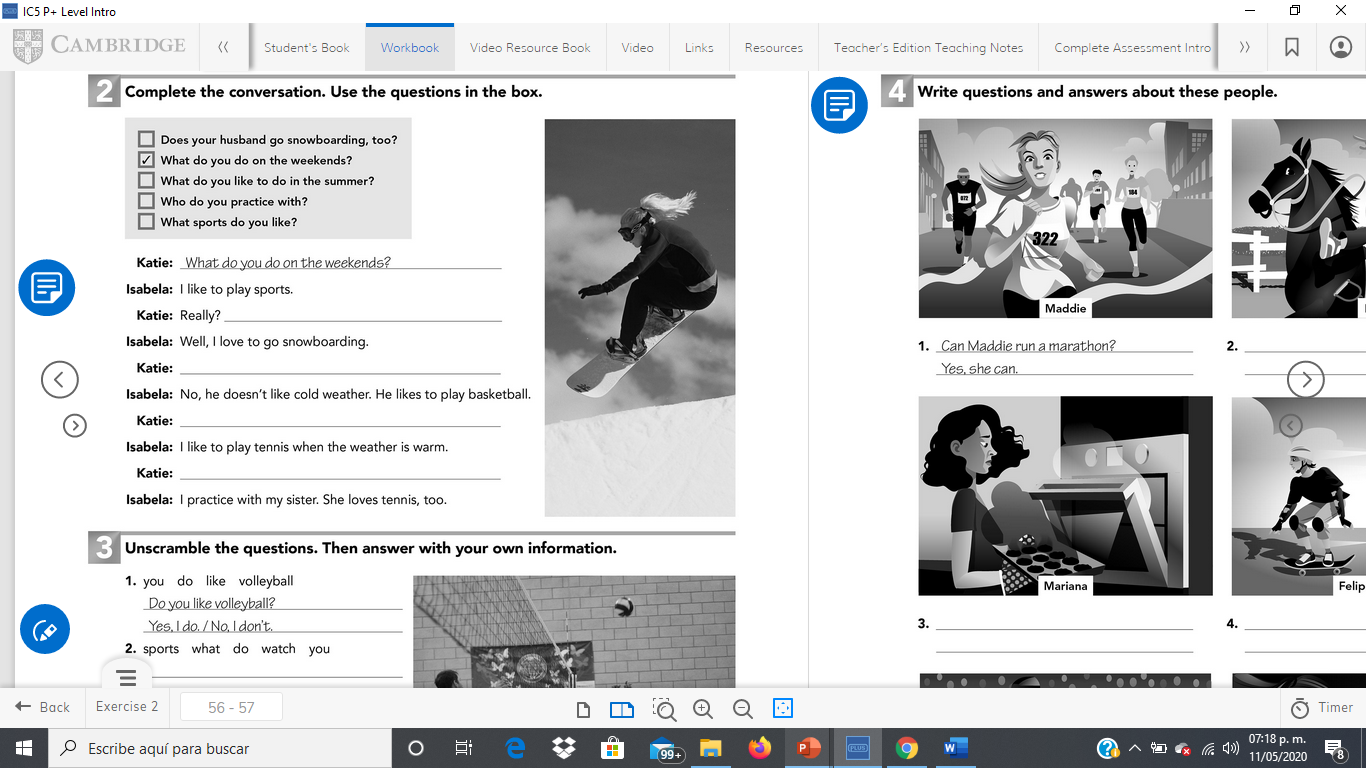 What sports do you like?
Does your husband go snowboarding, too?


What do you like to do in summer?


Who do you practice with?
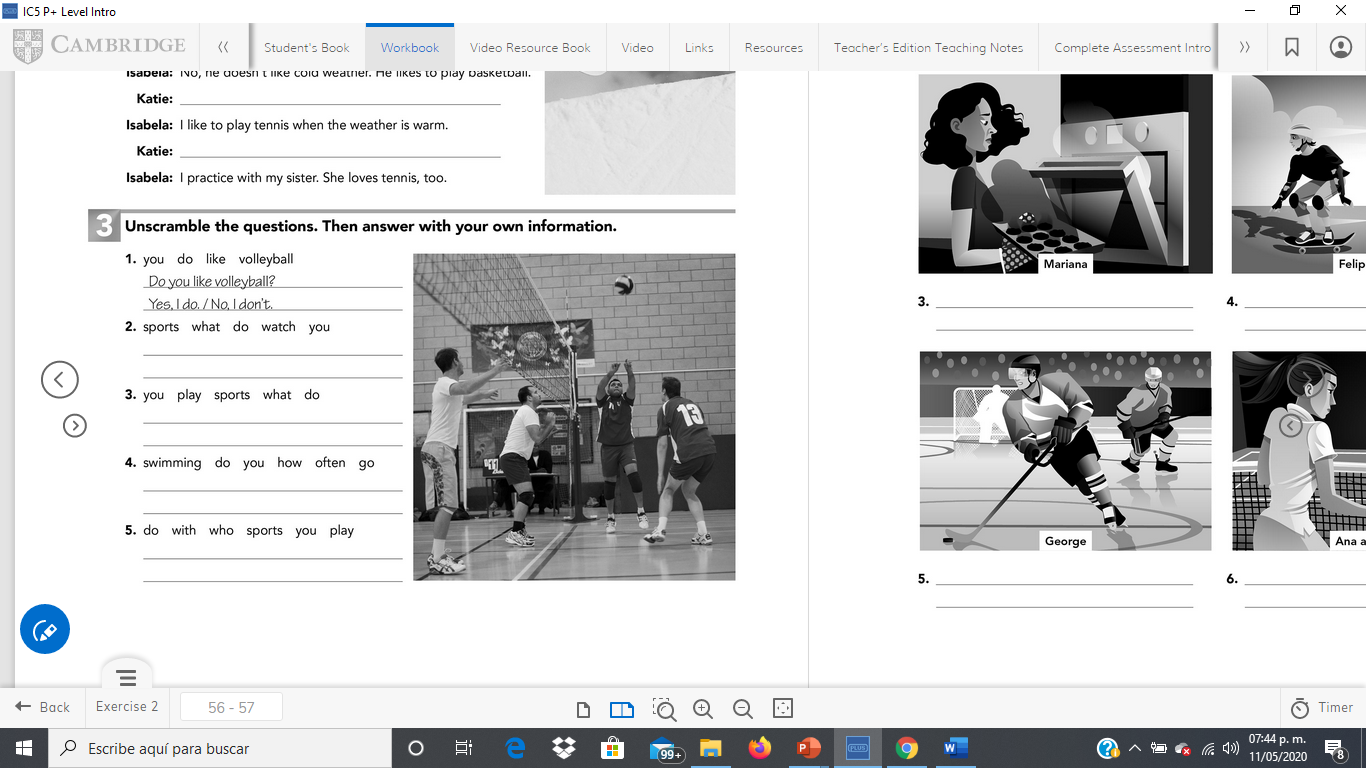 What sports do you watch?
I watch soccer 



What sports do you play?

I don’t play sports.


How often do you go swimming?

I go swimming twice a year.



Who do you play sports with?

I play sports with my friends.
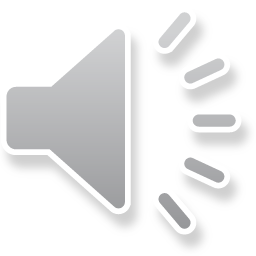 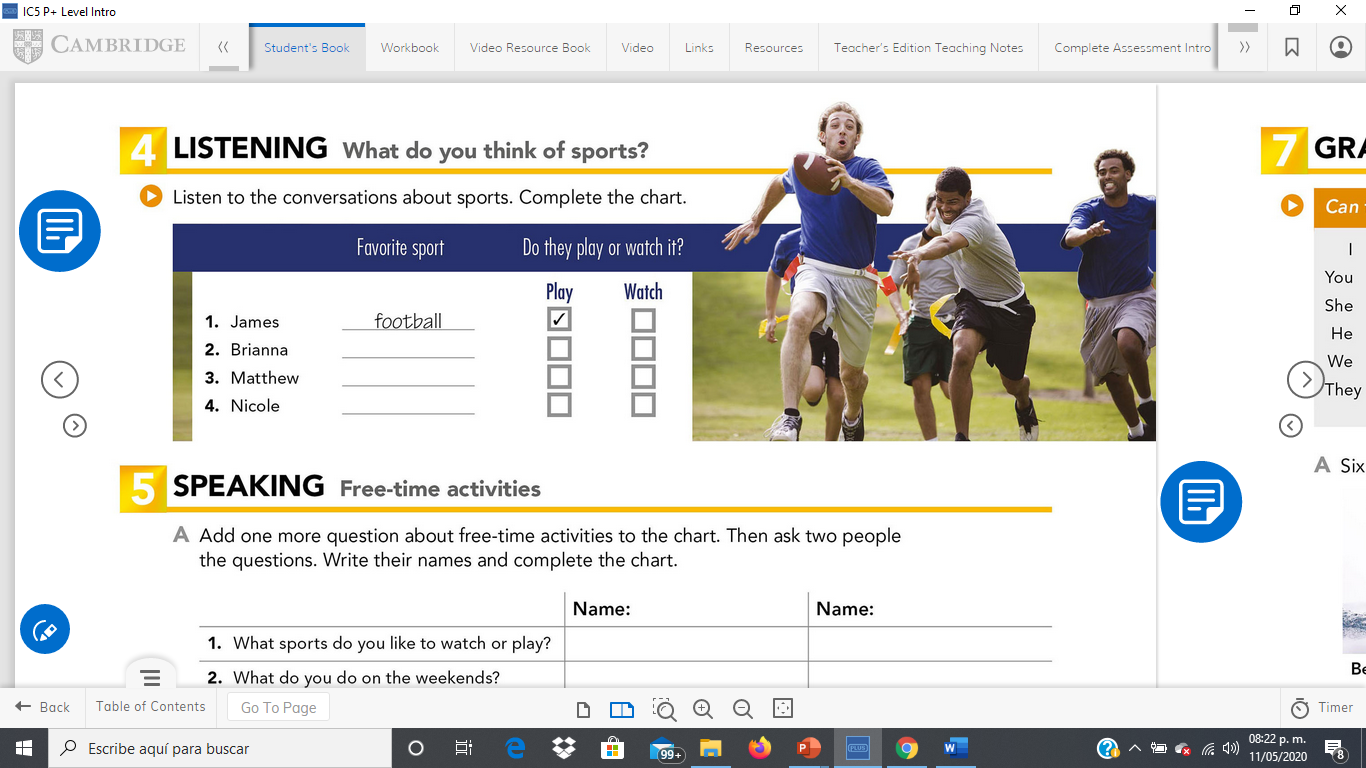 Tennis                     /

Baseball                                /
Basketball                            /
Answer the following simple present Wh questions
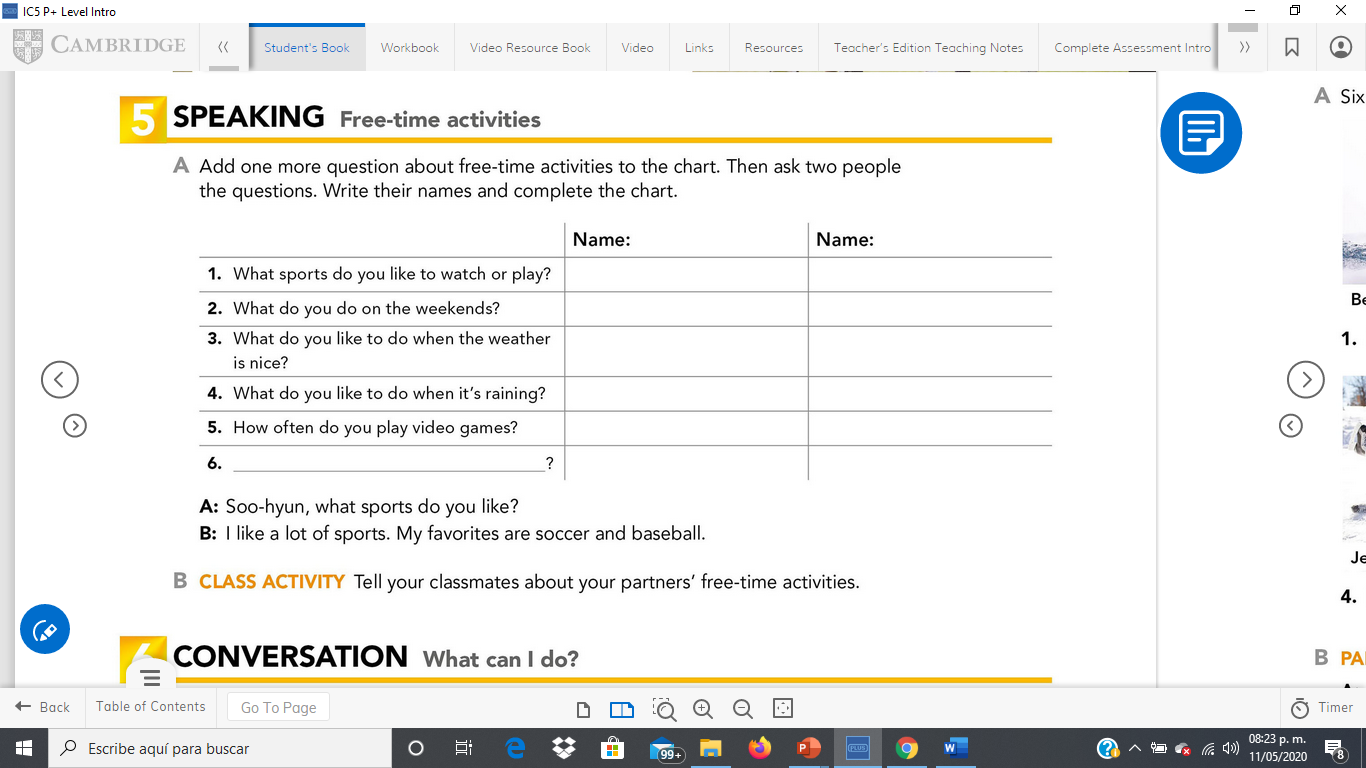 I like watch soccer.

I sleep a lot and iI go out
with my friend on
 weekends

I like to run when the weather 
is nice.


I like watch movies when it’s
rainig.


I twice a week play videogames